コンピュータ上でICトレーナーを動かそう！！
例えば、今回は以下のものを使ってみよう！

Simcir

http://lecture.ecc.u-tokyo.ac.jp/johzu/joho/Data/newLogicSimulator/simcir.html
ブラウザで開いてみよう
URLに移動する
始めましょう！


詳しい説明(全部英語)
→http://lecture.ecc.u-tokyo.ac.jp/johzu/joho/Data/newLogicSimulator/sample.html
最初の画面
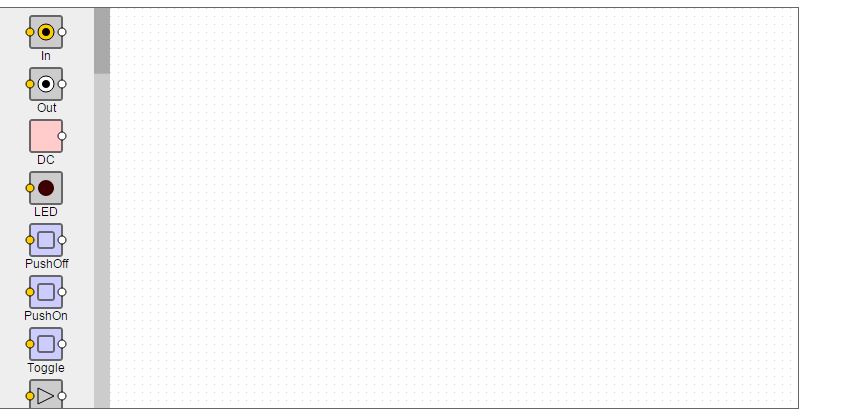 使いたいものを
　　　　　　ドラッグ＆ドロップ
画面左側に道具がそろっている
→自分の好きなものをいろいろ組み合わせて複雑な回路を作ろう！
必要なものをワークスペースへ置く
ドラッグ＆ドロップ
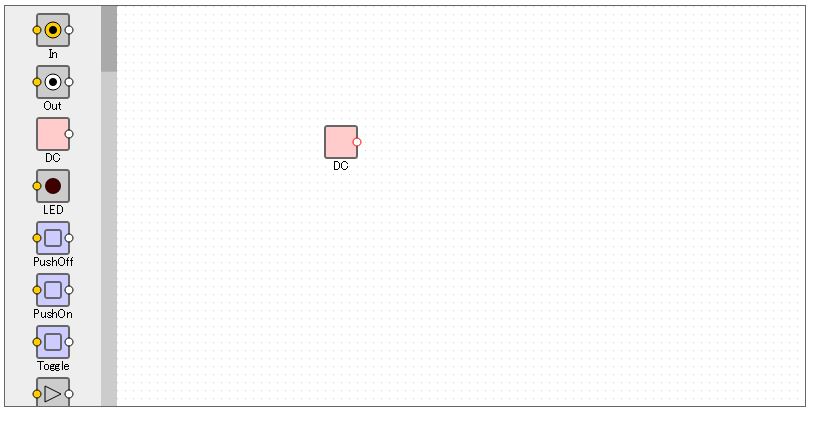 導線を使ってつなげる
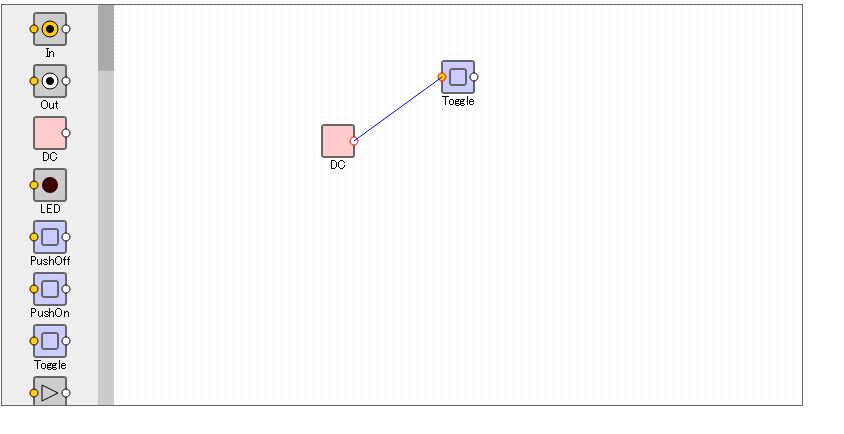 2. ドラッグ
3. リリース
１．ドラッグ開始
消し方
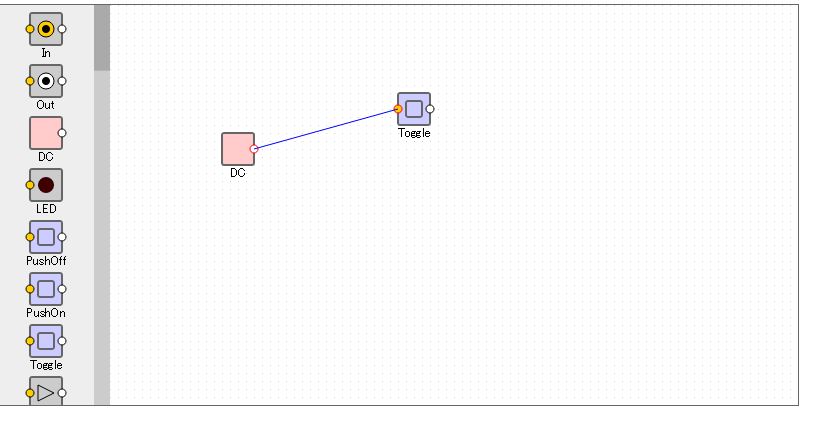 1.クリックすると導線が消せる
消し方
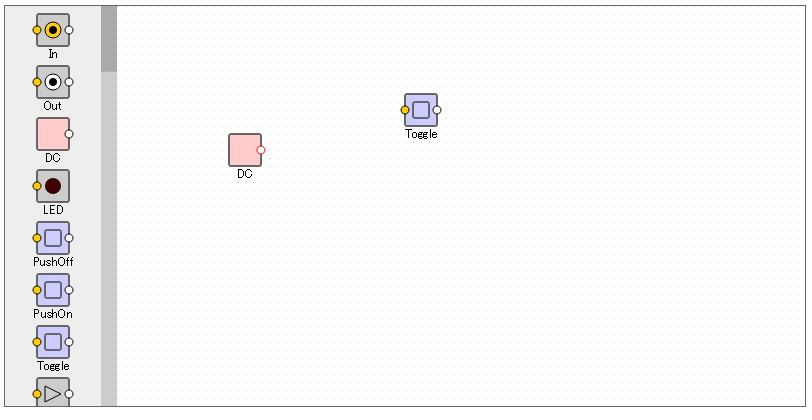 2.ドラッグ＆ドロップすると消せる
例、NANDを使う
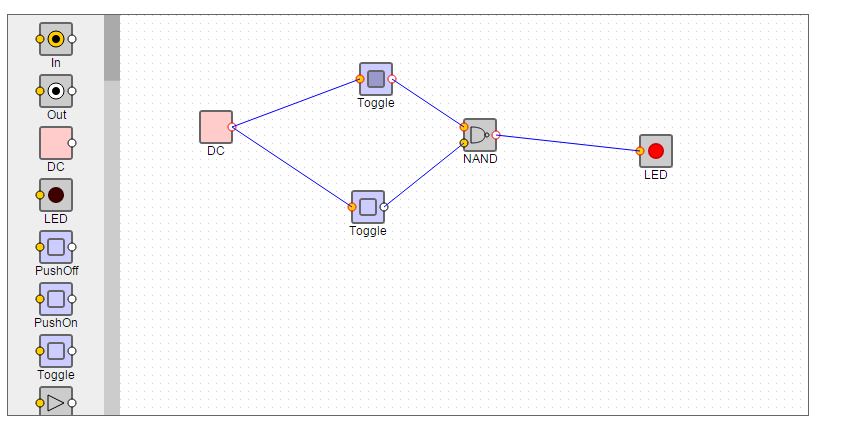 電源、トグルスイッチ、NAND、LEDをつなげ、二つのトグルスイッチの組み合わせによってLEDが光るかを確かめる！
トグルスイッチ一つだけON:LED光る
例、NANDを使う
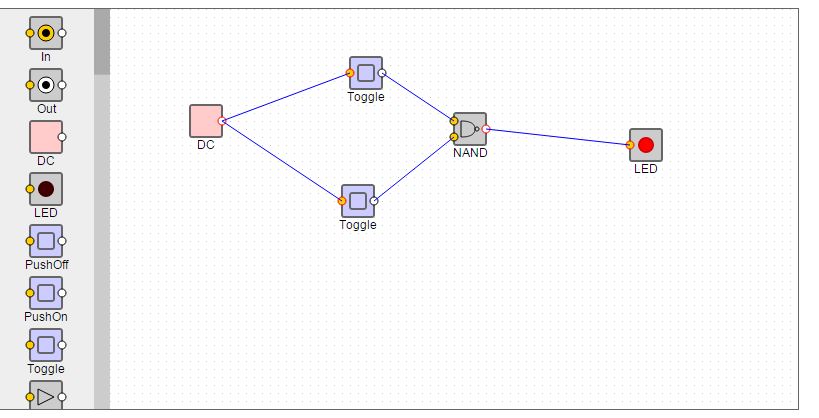 OFF
光る
OFF
トグルスイッチ両方OFF:LED光る
例、NANDを使う
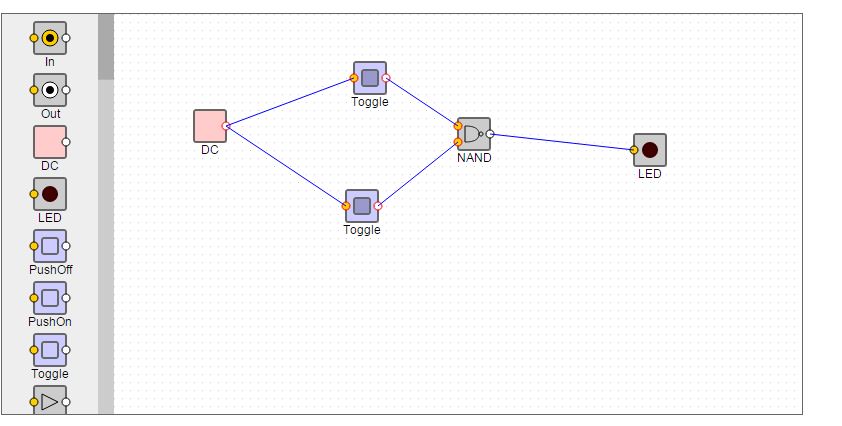 ON
光らない
ON
トグルスイッチ両方ON:LEDは光らない
例、NANDを使う
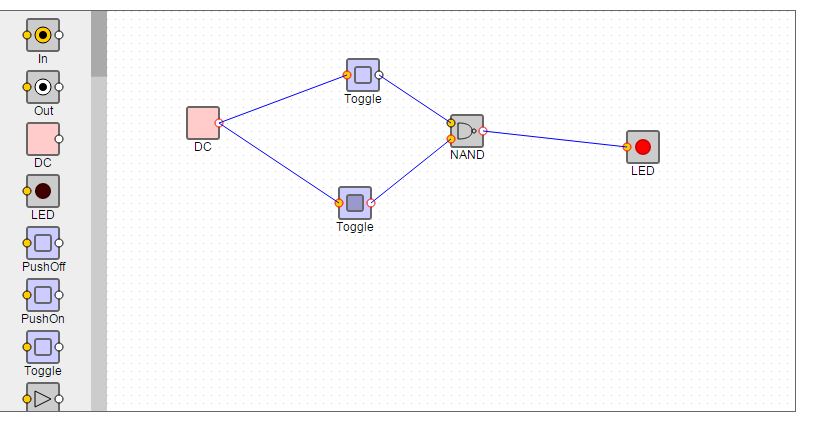 OFF
光る
ON
今回は、トグルスイッチ二つ中一つをONとしていれば、LEDは光る。